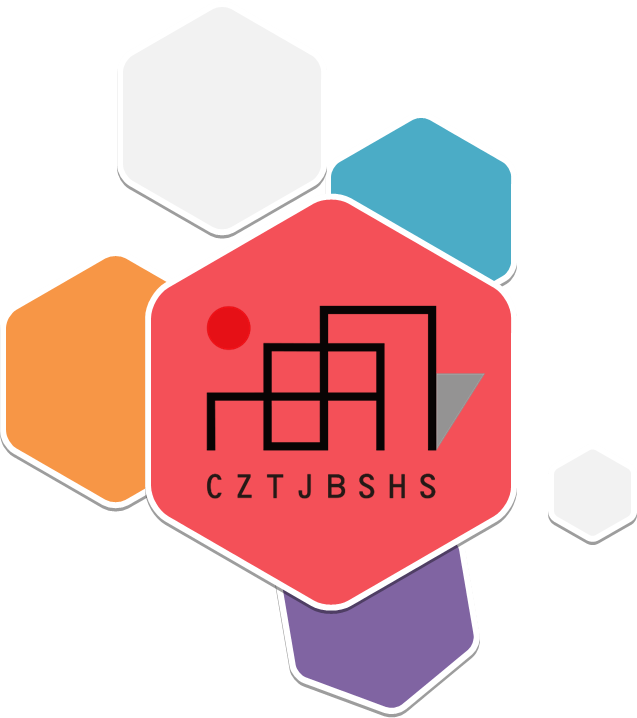 高中语文统编新教材
      “读写共生”教学策略研究 
          结题报告
常州市田家炳高级中学
2023年8月
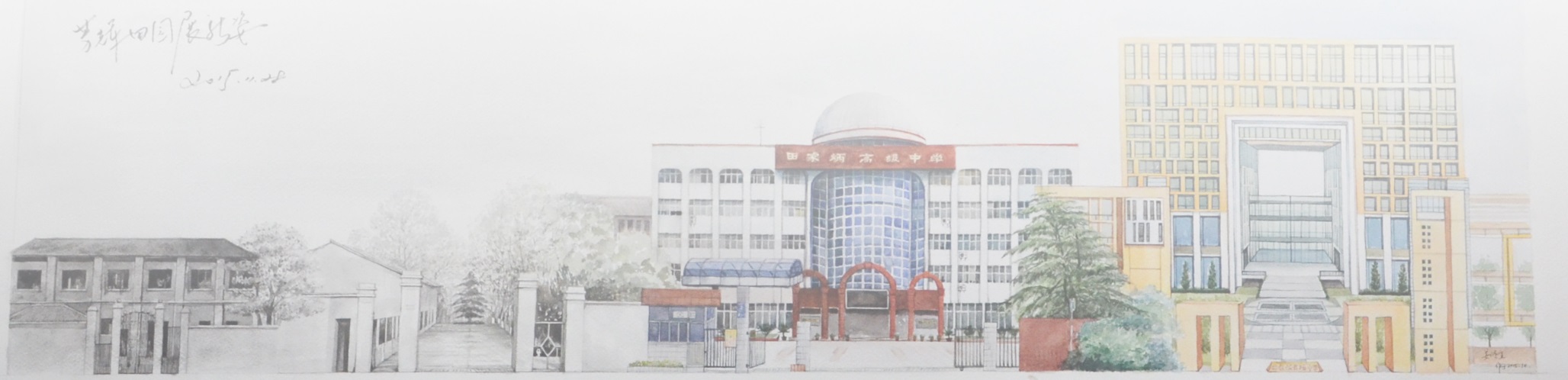 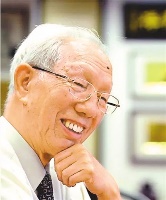 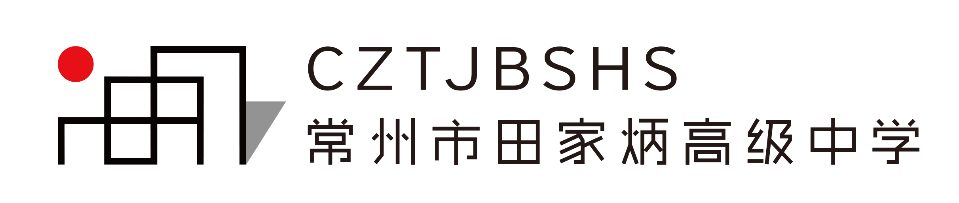 一、课题研究背景
理论研究多，实践策略少
依托新课标统编教材的研究更少
阅读鉴赏与写作表达割裂
“读”与“写”两大核心素养 万变不离其宗
（一）定位核心概念1、“高中语文统编新教材”：  ①以人文主题和学习任务群双线组织单元，每个单元末尾的“单元学习任务”都比 较明确地规定了“阅读”与“写作”方面的任务。 ②“单元学习任务”有交叉、重叠、可以重新整合。 ③突出“核心素养”，文本只是一个凭借、一个载体。
2、“读写共生”：
①关于“读”：高中生阅读语文文本——阅读者与文本作者对话——信息的交流共通、情感的交融碰撞、也有新的信息合成，以及情感的再生成——触发阅读者写作和表达的动机。
②关于“写”：基于高中语文教学的“写”。
   从内涵界定的理论层面来说，“写”不仅包含写作者人生经验的总结，也包括写作者思维的动态生成。
   从写作主体来说，它既指学生的各类创作，也包含教师的下水作文；它既可以是单个学生或教师的作品，也可以是集结团体思维、融合团体创意的集体作品。从写作性质和形式上来说，它既指考场作文、也指日常随笔；既指有各种附加要求的任务性写作，也指跟阅读相伴相生的批注、感想和点评等。
   写，是写作者跟外界交换思想、交流体验的某种表达方式。
③读写共生
A.在阅读教学中，“以读教写”、“以读促写”；
B.在写作教学中，“以写唤读”、“以写温读”；
C.二者互为因果，互相生成。
（二）、课题研究意义
1、有利于深化对《新课标》以及高中语文读写共生
      的理论研究。
2、有利于改变师生课堂上旧有的、不符合《新课标》
     理念的行为模式和思维模式，从而更有效地展开
      课堂教学。
3、有利于搭建起新的课程结构，更有效地展开、
        落实语文学科建设。
4、有利于进一步推动源于核心素养的评价研究。
二、课题研究的理论基础
1、叶圣陶关于语文学科性质任务的论述：
     “语文教本只是例子。”
2、王荣生的教材分类理论：
“     定篇、样本、例文、用件”。
3、金道行的文学写作心理学：
     互联网时代，写作早就从精英走向了大众。
4、德国生物学家德贝里的“共生概念”：
     共生是一种可塑状态，可以用来解释并重新建立语文教学中的种种关系。
三、课题研究目标
1、加强教师对《新课标》以及高中语文读写共生理论研
     究的能力，进一步提升教师的理论素养。
2、转变师生在教与学上固有的、功利的旧观念，改变僵化
     的、读写两张皮的课堂教学模式，打造读写双赢的、能真
     正有效提升语文学科核心素养的课堂。
3、统筹规划、完善协调高中三年语文“读写共生”的教
     学序列，构建有利于循序渐进地提升学生读写素养和读写
    转化能力的课程范式和教学链。
4、转变教师的评价理念，更多坚持关注学生的学习习惯和
    内在品质，在条件许可的前提下，大胆尝试探索主要针对
     学生学习过程的新的评价方式。
四、课题研究主要内容
1、对高中生读写共生的学情的调查研究。
2、对高中语文“读写共生”的教学策略尝试进行建构。
3、对基于“读写共生”教学策略的课型进行研究。
4、对高中语文统编新教材“读写共生”的教学课例与  
     案例进行开发研究。
5、对“读写共生”教学策略的实施效果尝试进行评价 
     研究。
五、课题研究的主要方法
（1）文献研究法：
文献具体包括《新课标》、各类与读写以及教育学、教育心理学有
关的国内外专著、论文、工具书、网络资料、视频等。通过阅读有
关图书、资料和文件来全面地、正确地掌握所要研究课题的动态发
展情况。
（2）行动研究法：
         模式为：计划——行动——考察——反思（总结评价）。
（3）案例研究法：
 通过若干个个案研究，再作比较,找出规律性的东西,总结经验和教
训，以指导工作。
（4）实证研究法：
通过访谈，编制调查问卷，通过现场发放等方法，进行关于阅读、
写作教学的情况调查，统计数据，分析、论证，形成调查结果。
六、课题研究计划
七、课题研究过程
（一）准备阶段和开题阶段
       （2020年9月——2020年12月）
（二）中期实施阶段
        （2021年1月——2022年4月）
（三）后期总结阶段
         （2022年5月——2023年8月）
八、课题研究结论
（一）统编版高中语文新教材以学习任务群为学习单元，在学习任务群的教学中凸显“读写共生”的训练策略。阅读和写作平行分解、分而治之的编写体例被打破，在学习任务群教学中，教师优化阅读和写作教学策略，在情境创设、任务驱动下积极开发读写任务，比传统的读写割裂式的教学方式更具有针对性和挑战性，更能提升学生的语文学习能力和学科核心素养。
（二）基于高中语文统编新教材“读写共生”的四个基本过程，衍生出若干丰富的课型，能够比较有效地促进学生语文学习方式的转变，更好地适应当代社会发展需要。
（三）高中语文“读写共生”教学策略的建构，践行了新课标理念，改革和优化了语文课程目标和内容，有助于推进语文课程向更深层次变革。
九、课题研究成果
（一）理论研习成果
1、深入研究叶圣陶及其语文教育理论
        将“读写共生”在字、词、句、段、篇的学习
  中融为一体的具体做法是:
     第一 、扣文字,学说话；
     第二、读文字、悟内涵、得技巧、学习作。
     第三、单元整体群文解读, 易于实现读写共生；
     第四、要正确把握读写结合实施的最佳时机。
2、深入研究王荣生及其选文类型理论
3、深入研究金道行及其文学写作心理学
文学写作的心理构成其实是一种对话模式和
格局。其基本过程是
“作者——心理作者——心理读者——读者”。
      这其中有创作者和文本之间的对话，读者和
文本之间的对话，读者和创作者之间的对话，读
者和读者之间的对话。
      读写共生的过程，从文艺写作心理学的角度
来看，就是作者、文本、读者不断交互对话的
过程。
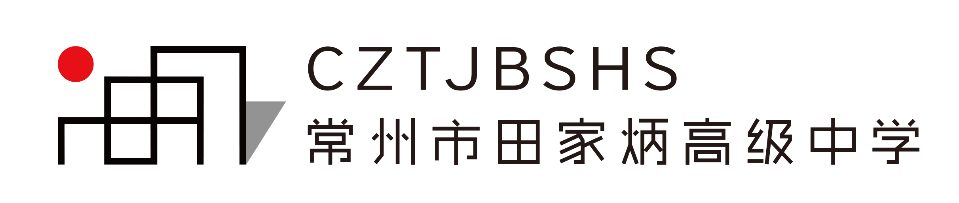 （二）完成基于高中语文读写共生学情的调查研究报告
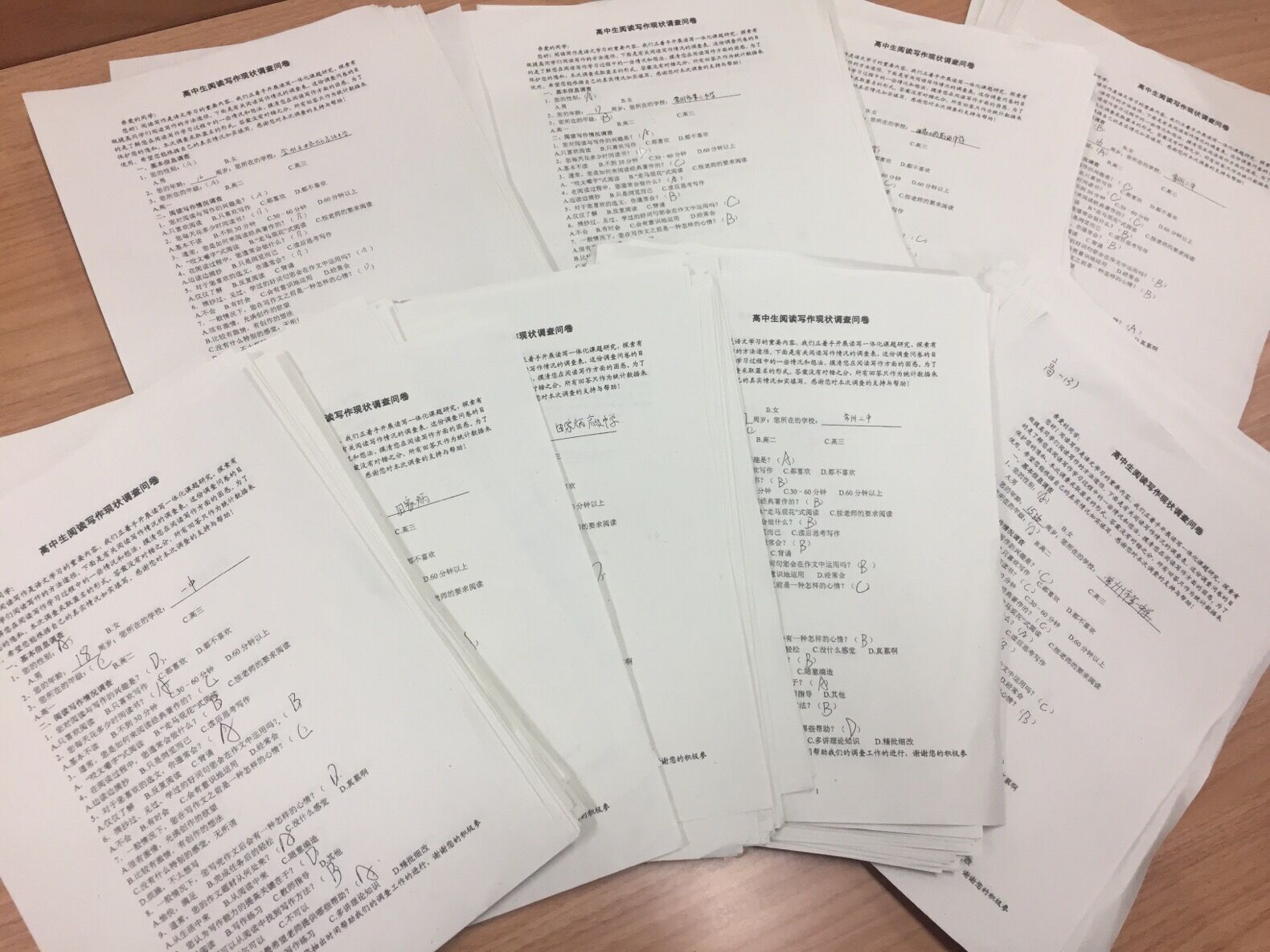 重读轻写
阅读质量不高
读写结合意识薄弱
读写结合能力欠缺
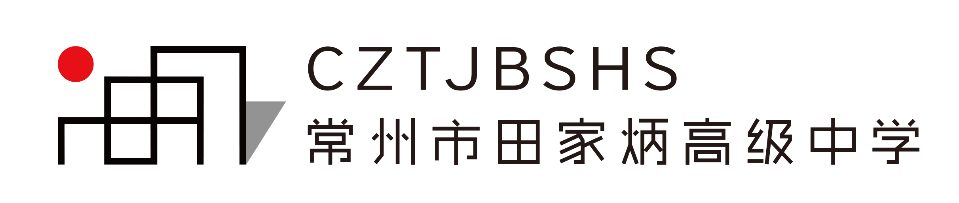 （三）探索并初步构建了高中语文统编新教材          “读写共生”的教学策略
1、多媒介任务驱动法
 2、课本剧演绎法
 3、微写作任务驱动法
 4、教师下水示范法
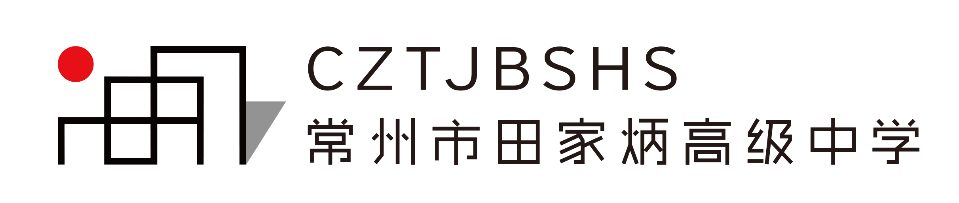 （四）探索并构建基于“读写共生”教学策略             的五种课型
1、阅读批注课：文本选择——自读感悟——批注评价
   2、读写交流课：任务导入——交换思想——思辨对话
   3、诊读升格课：问诊指引——例文诊读——升格写作
   4、整合梳理课：材料梳理——整合归纳——温故知新
   5、评价诊断课：单元读写过程回顾——诊断考察——自我小结
（五）基于“读写共生”的教学策略，           重新整合高中语文统编新教材         单元写作任务；         细化“读写共生”的具体过程。
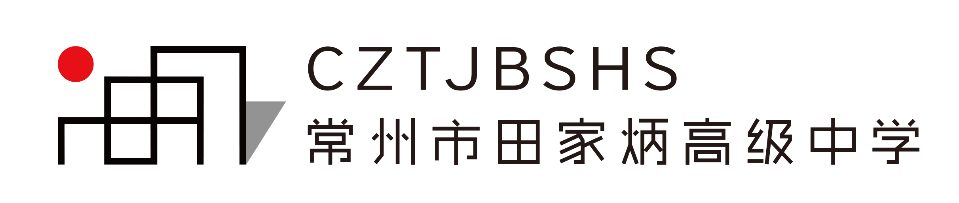 （六）探索疫情背景下的线上教学新形式
疫情背景下的线上教学，给“读写共生”提供了新型的教学平台。
      腾讯会议室的音、视频连线，微信小管家小程序下作业提交的音、视频多样化方式，使由读到写，以写促读，阅读反哺写作的效果更好地呈现。
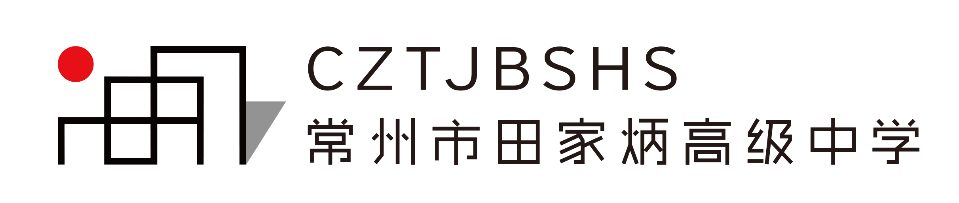 （七）完善基于高中语文统编新教材          “读写共生”教学策略的课例与案例
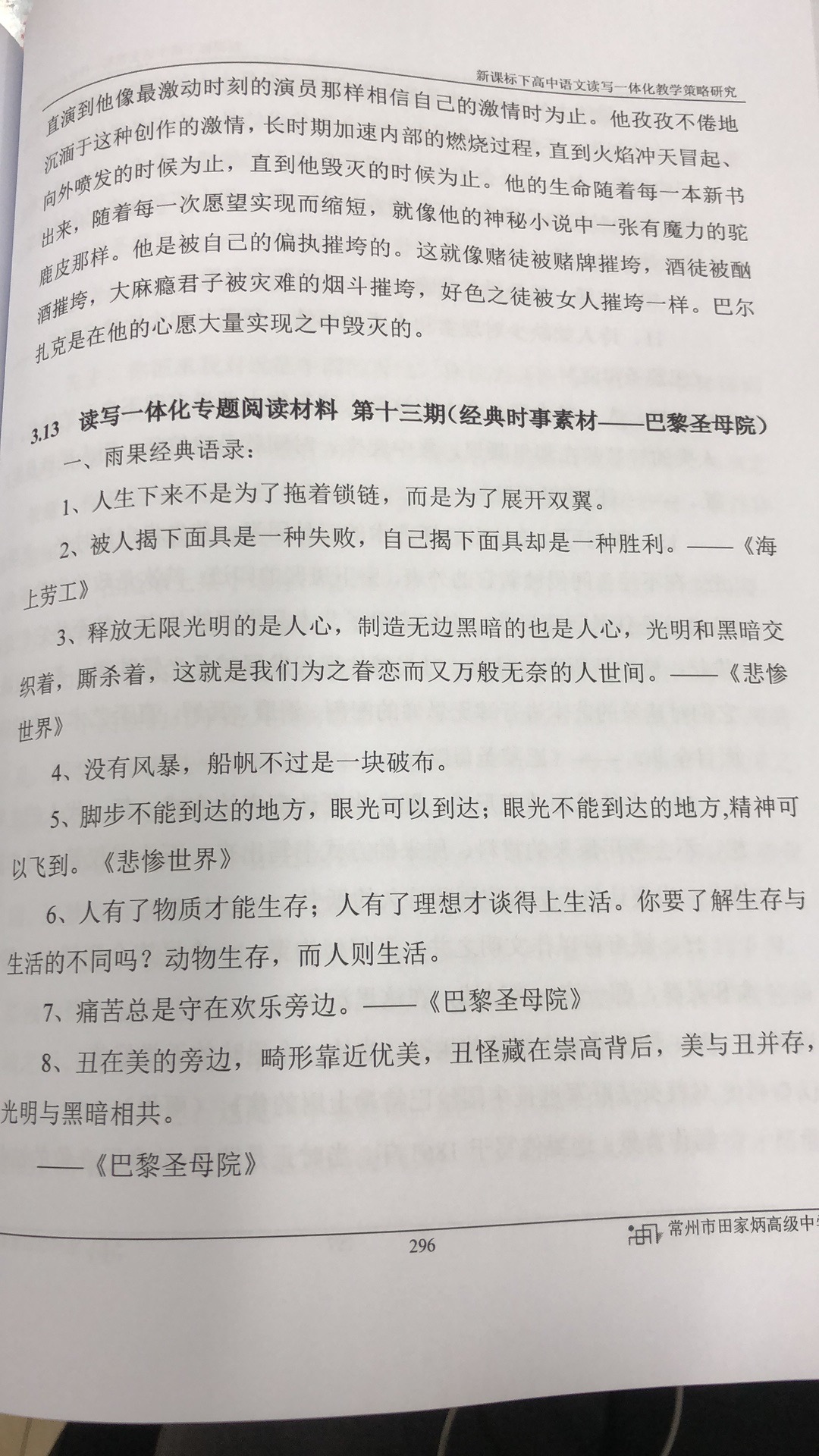 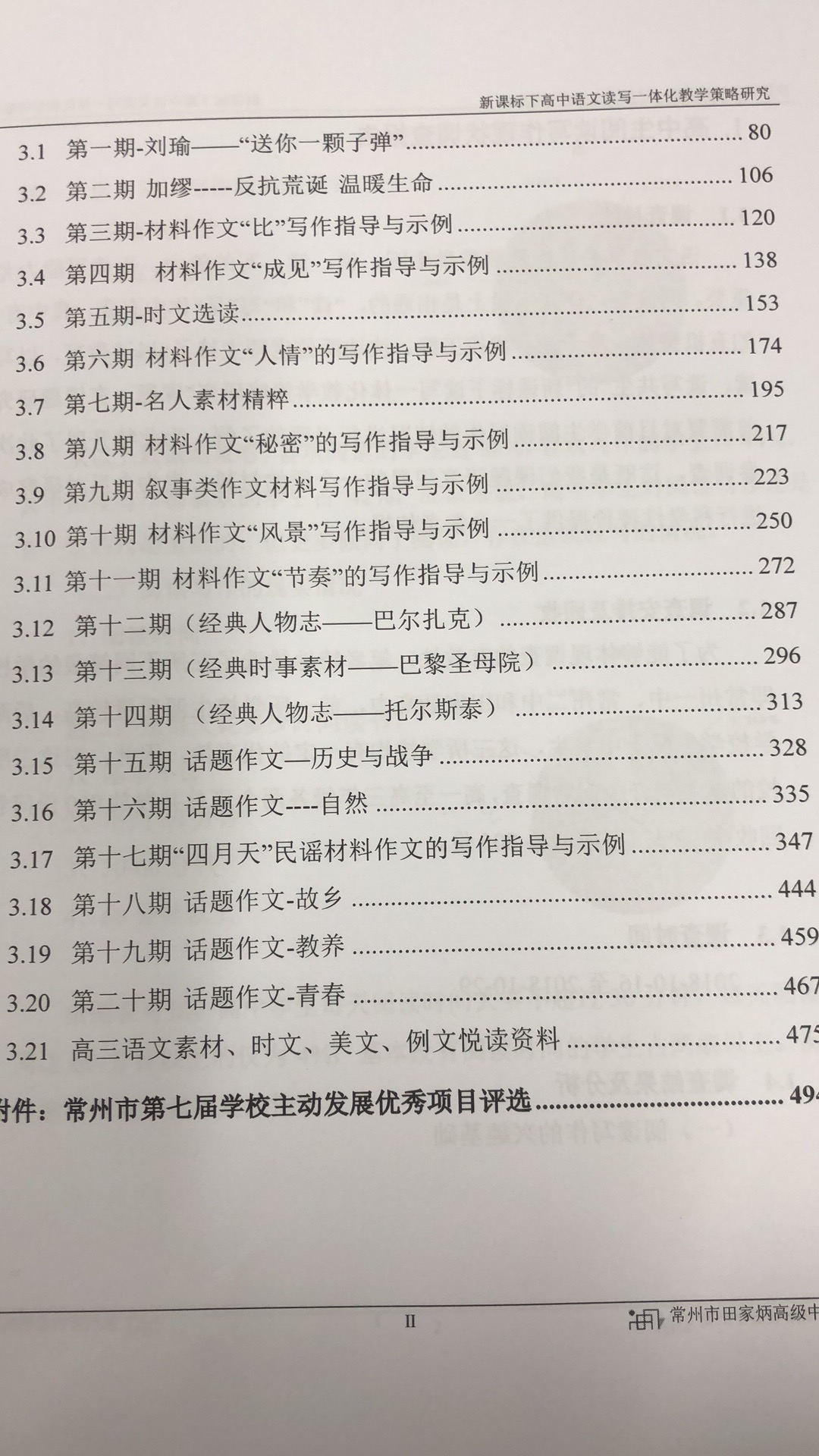 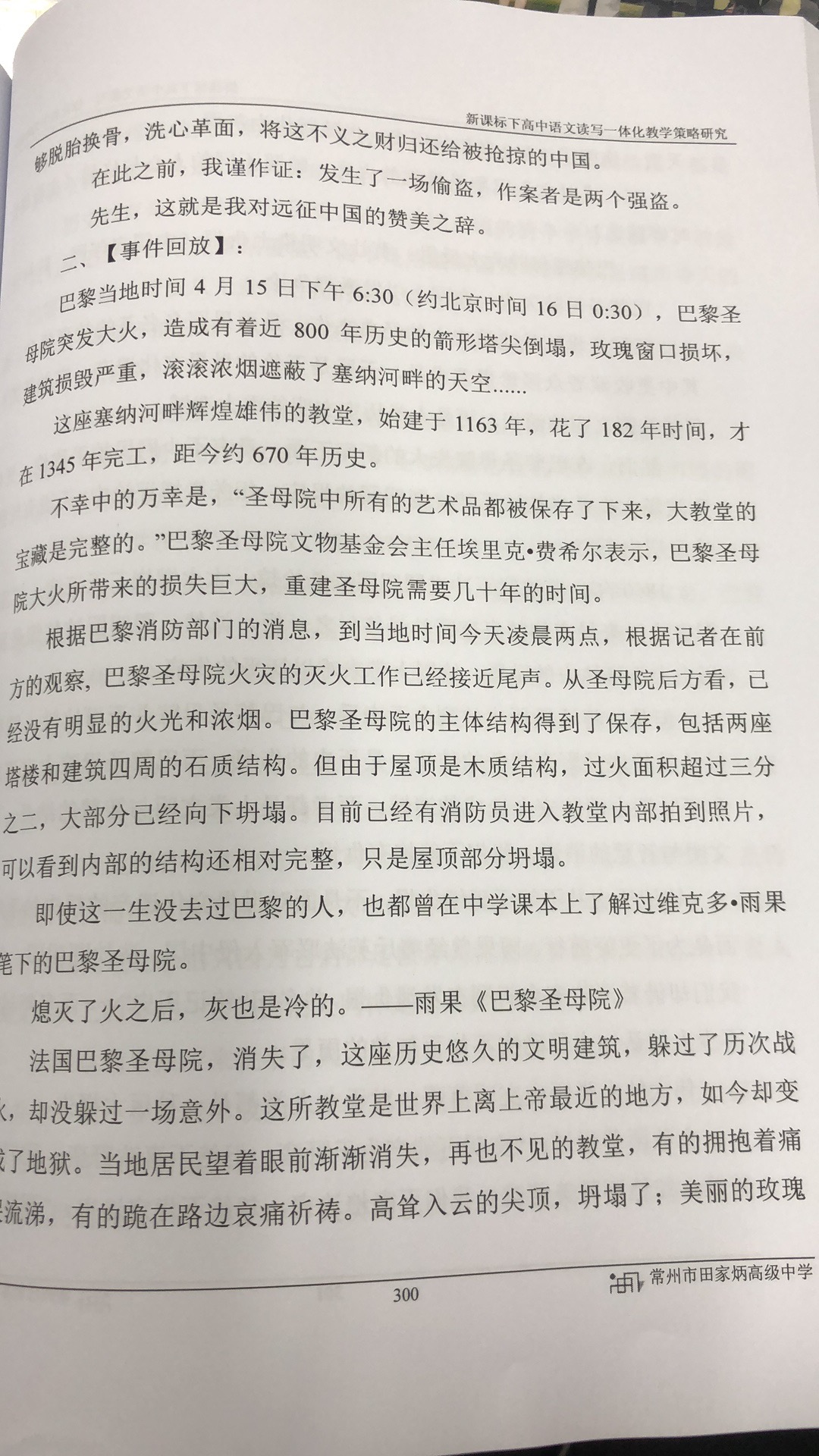 高一高二
语文阅读材料汇编
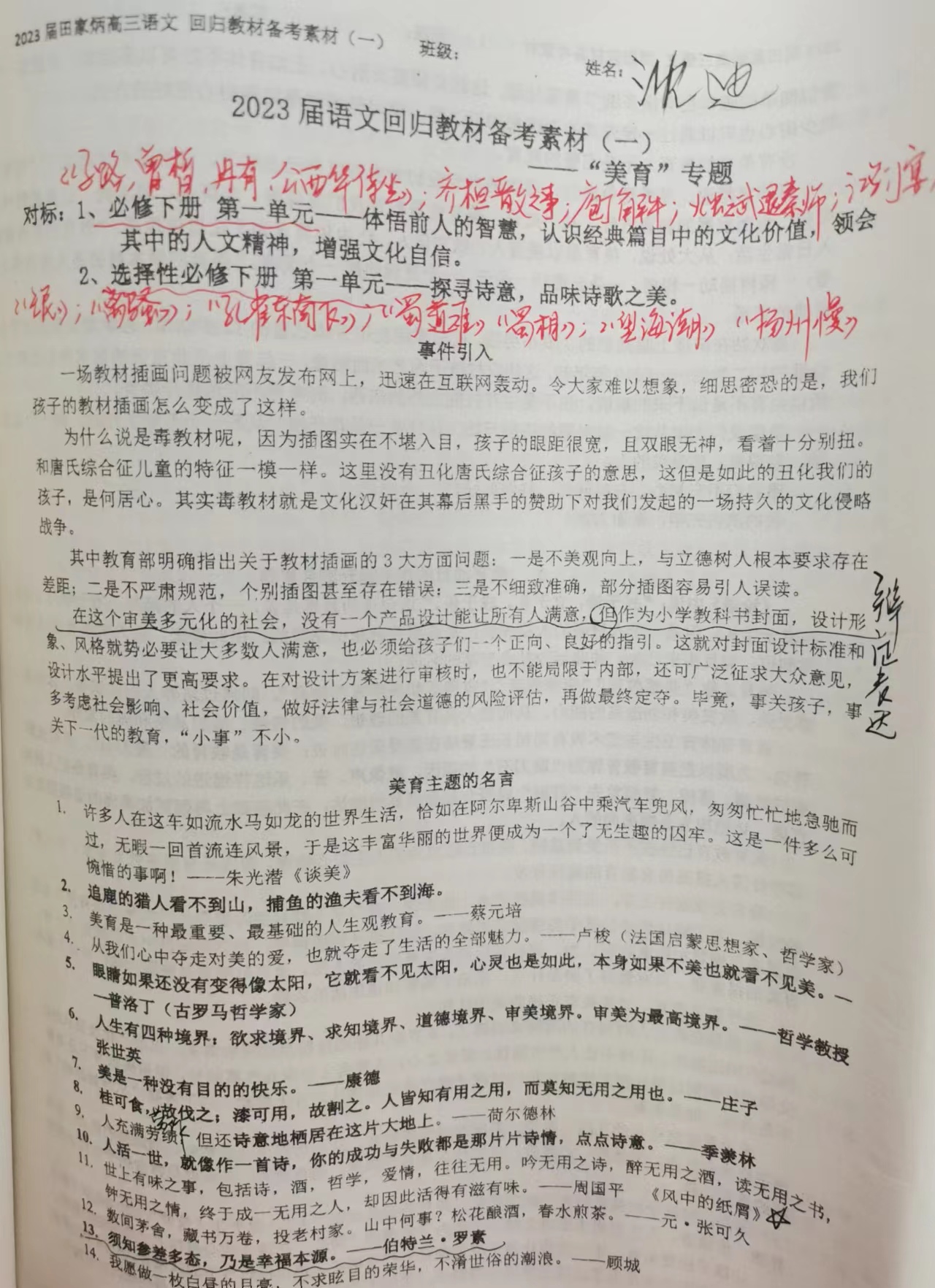 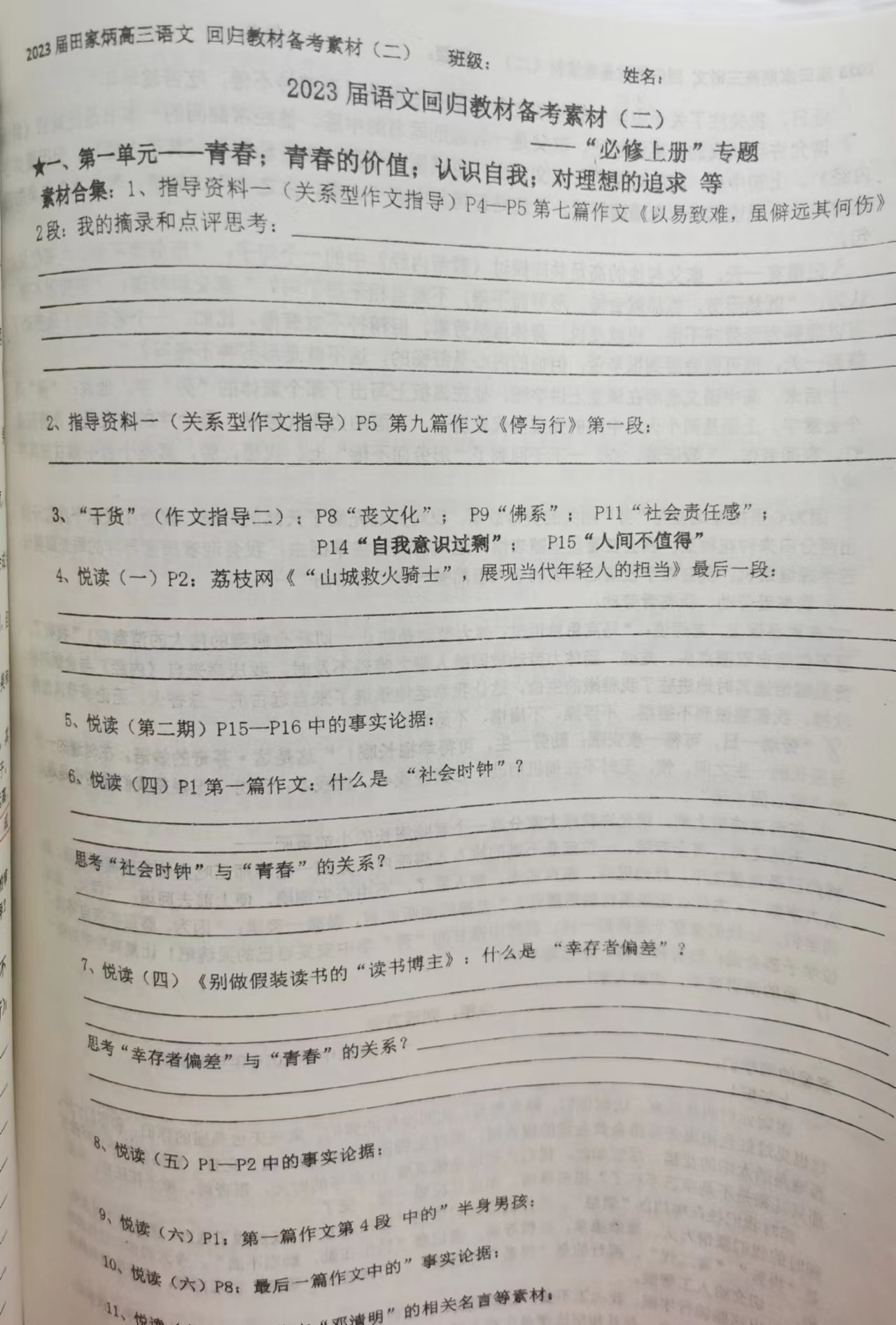 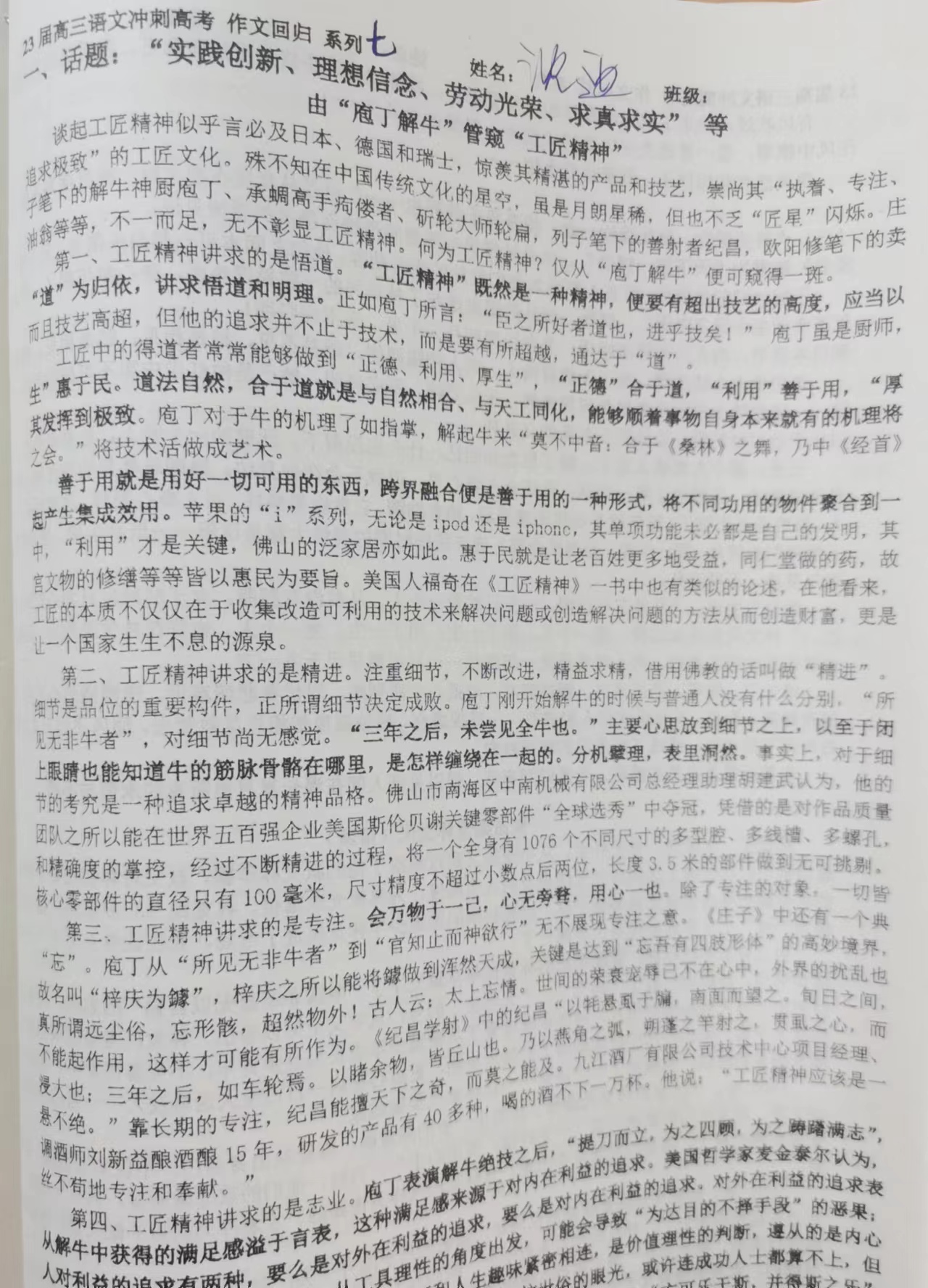 高三语文回归统编新教材备考系列
成立了常州市田家炳高级中学名师工作室——思享语文写作教学工作室（2020年9月成立）
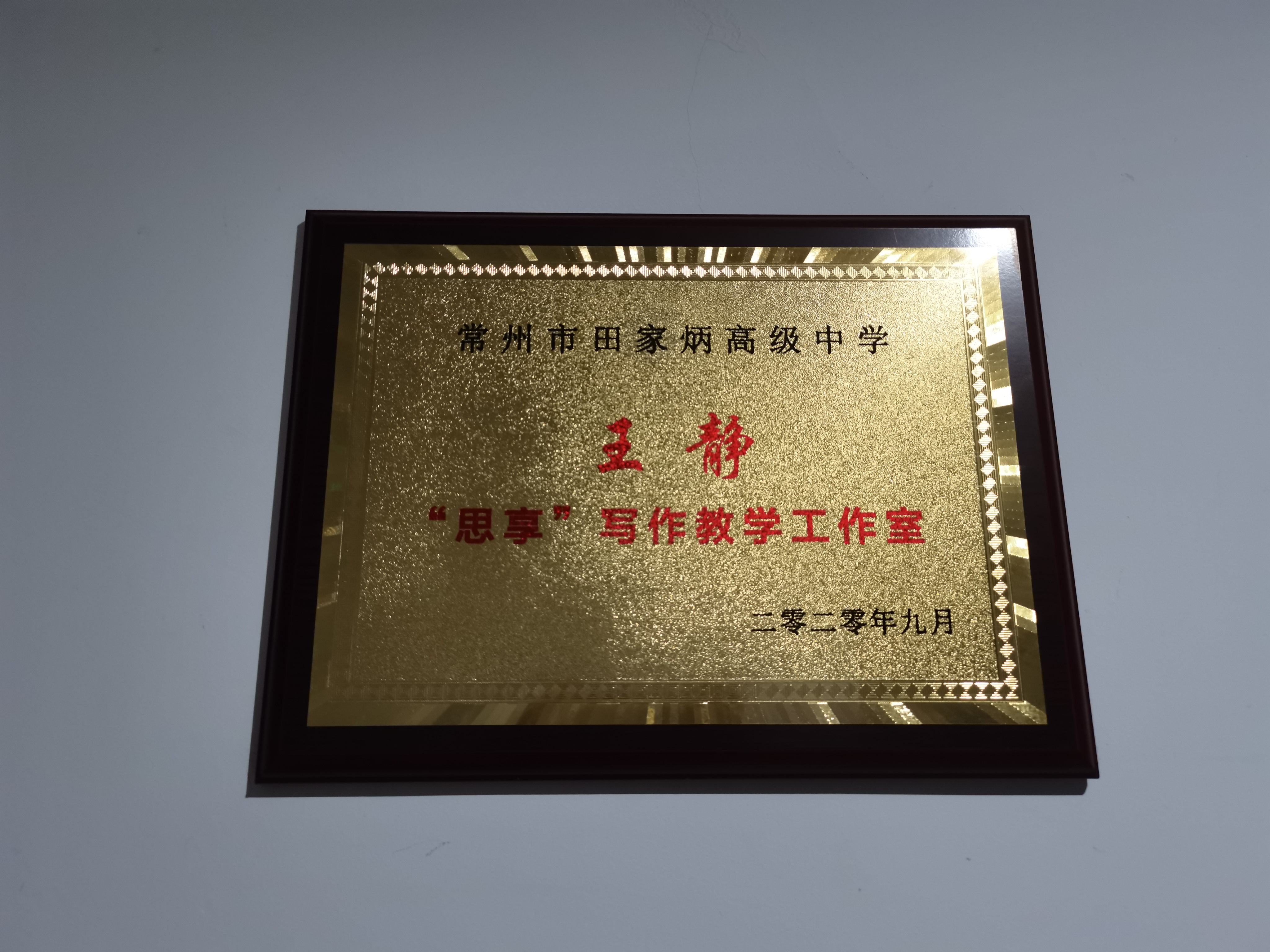 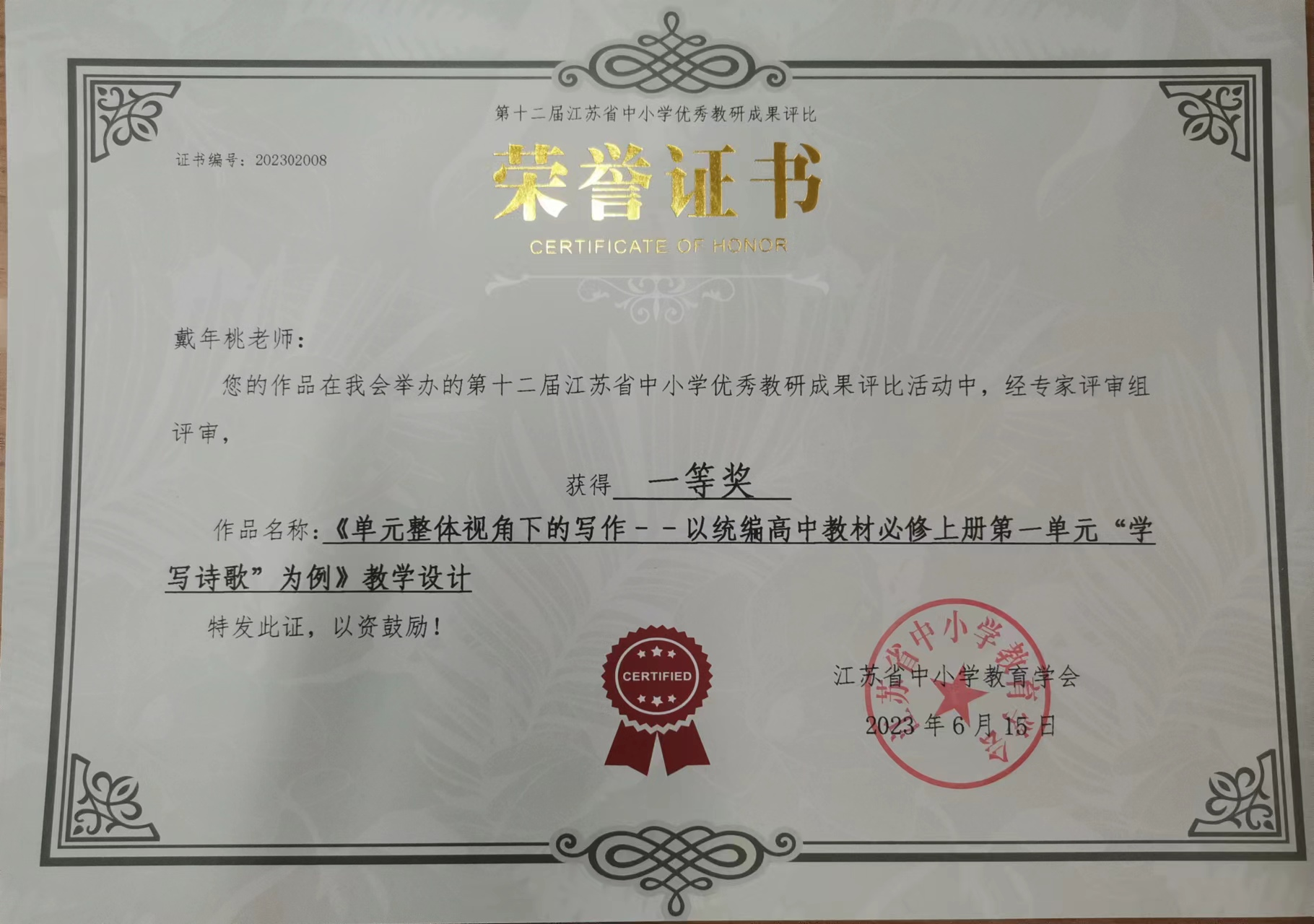 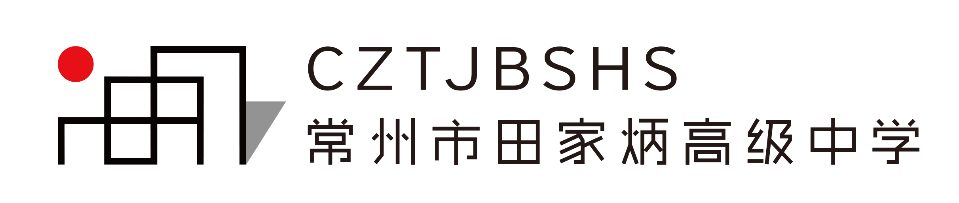 （八）做好过程学业评价设计，优化教学           方法和学习方法、助推教学效果
1、明确每一阶段的学习目标与学习内容。2、明确每一个阶段的能力等级评价标准。3、命制合乎阶段学习目标与内容的过程性评价作业。4、进行阶段优秀作业展示与分析。

“目标——等级评价量表——等级例文——升级策略——写作资源”五步学习法
能力等级A——优秀；B——良好；C——及格；D——不合格
等级评价量表（以对时评写作中的论证理由是否充分，学生通过小组合作打分互评为例）
要求：为这6条理由是否能够充分地证明观点打分（1——不充分，2——不太充分，3——还可以，4——比较充分，5——非常充分）
附：等级例文评分的参考标准（作文满分：70分）
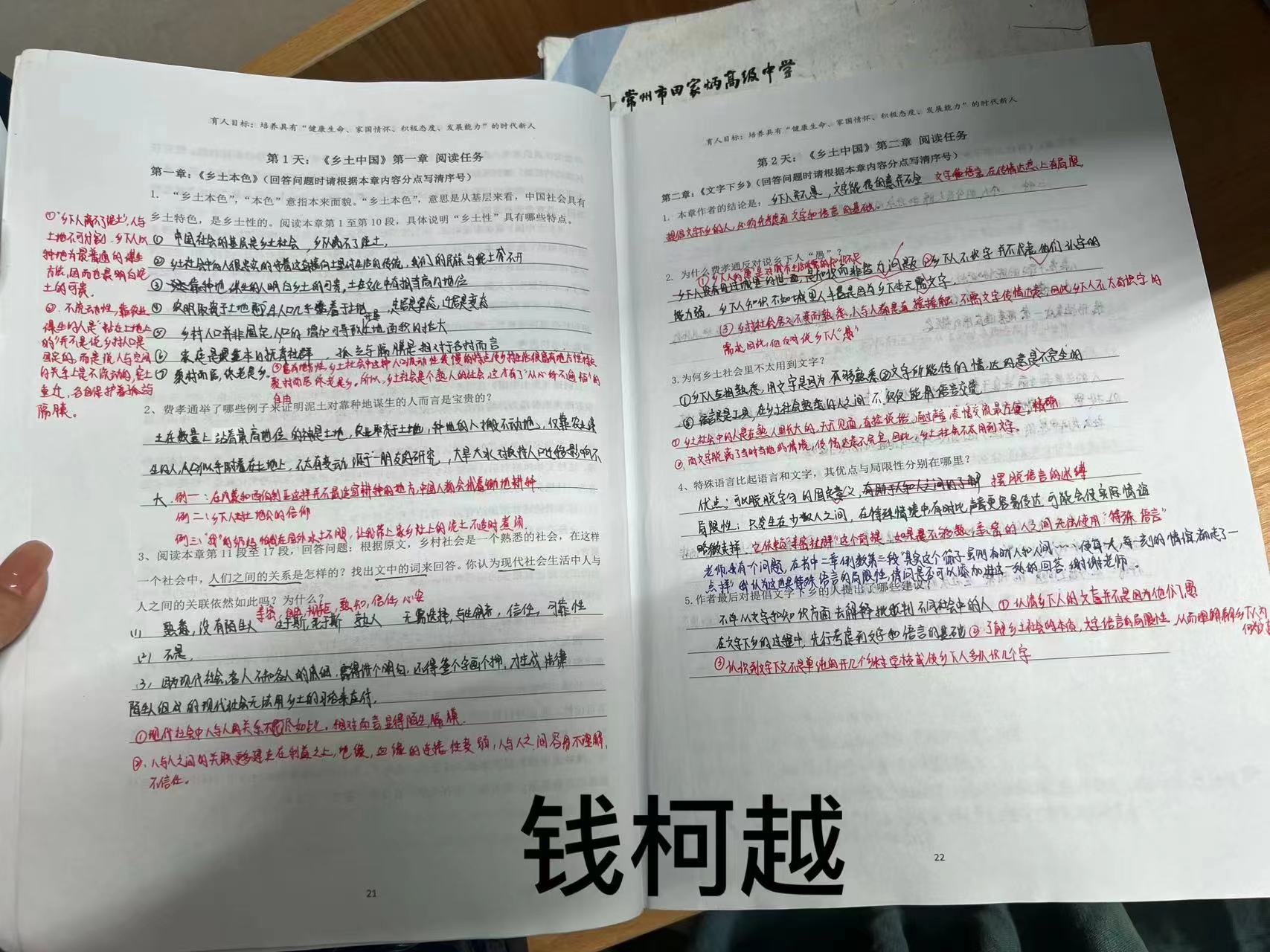 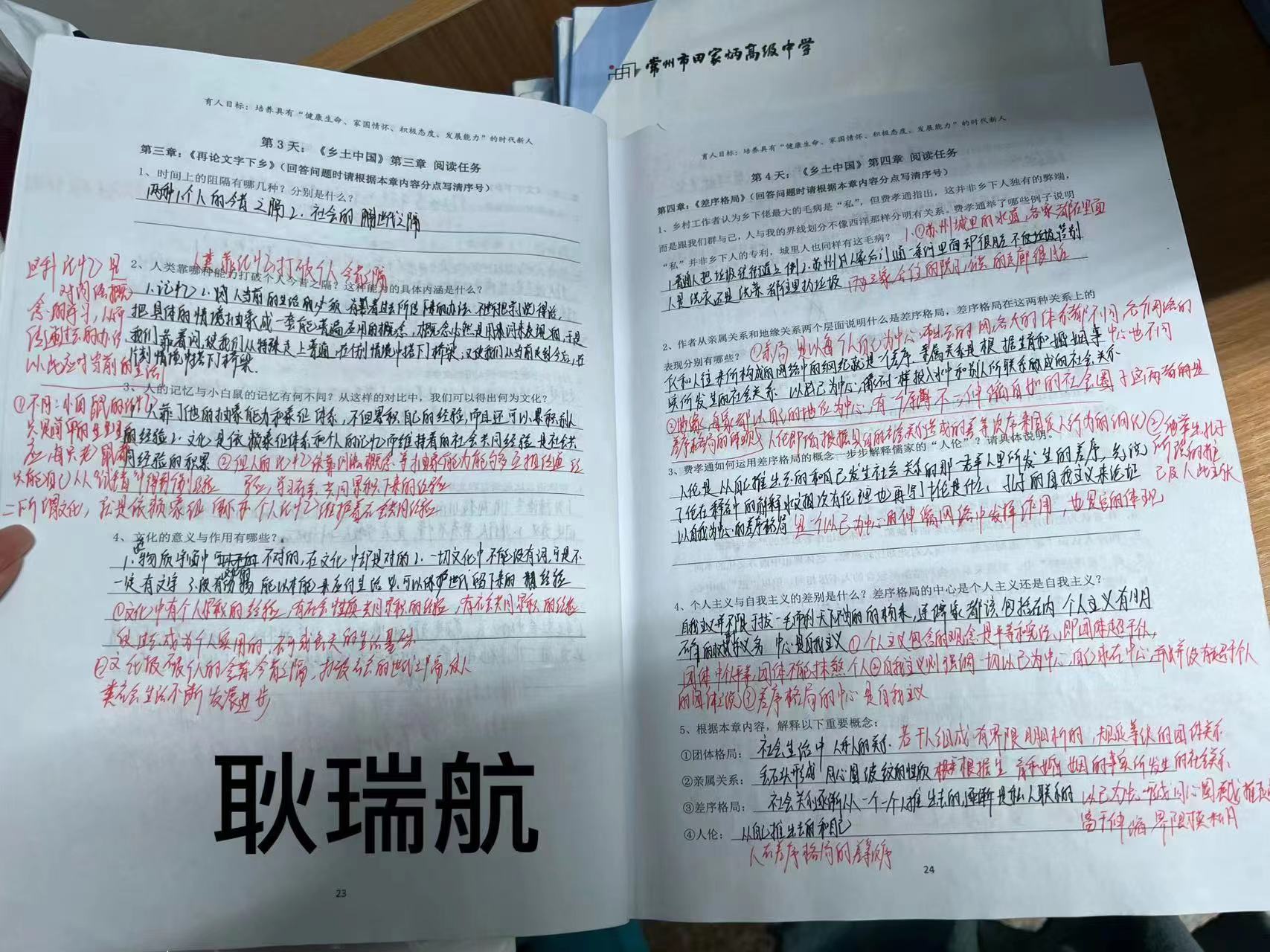 高一
高二
高三
语文阅读、写作类
优秀作业
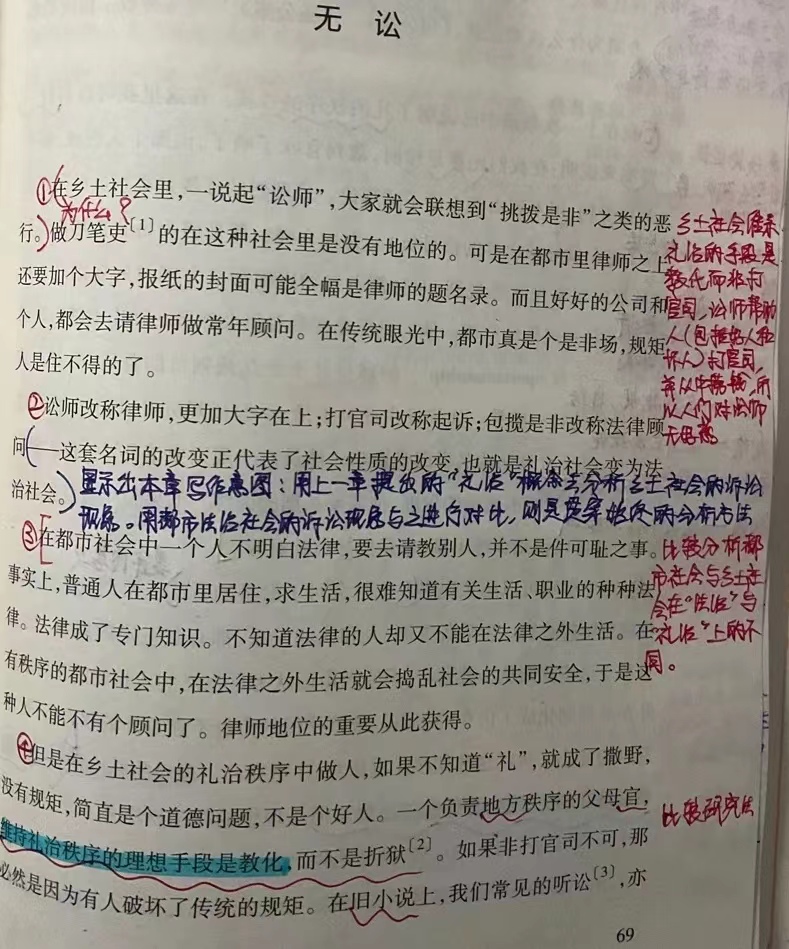 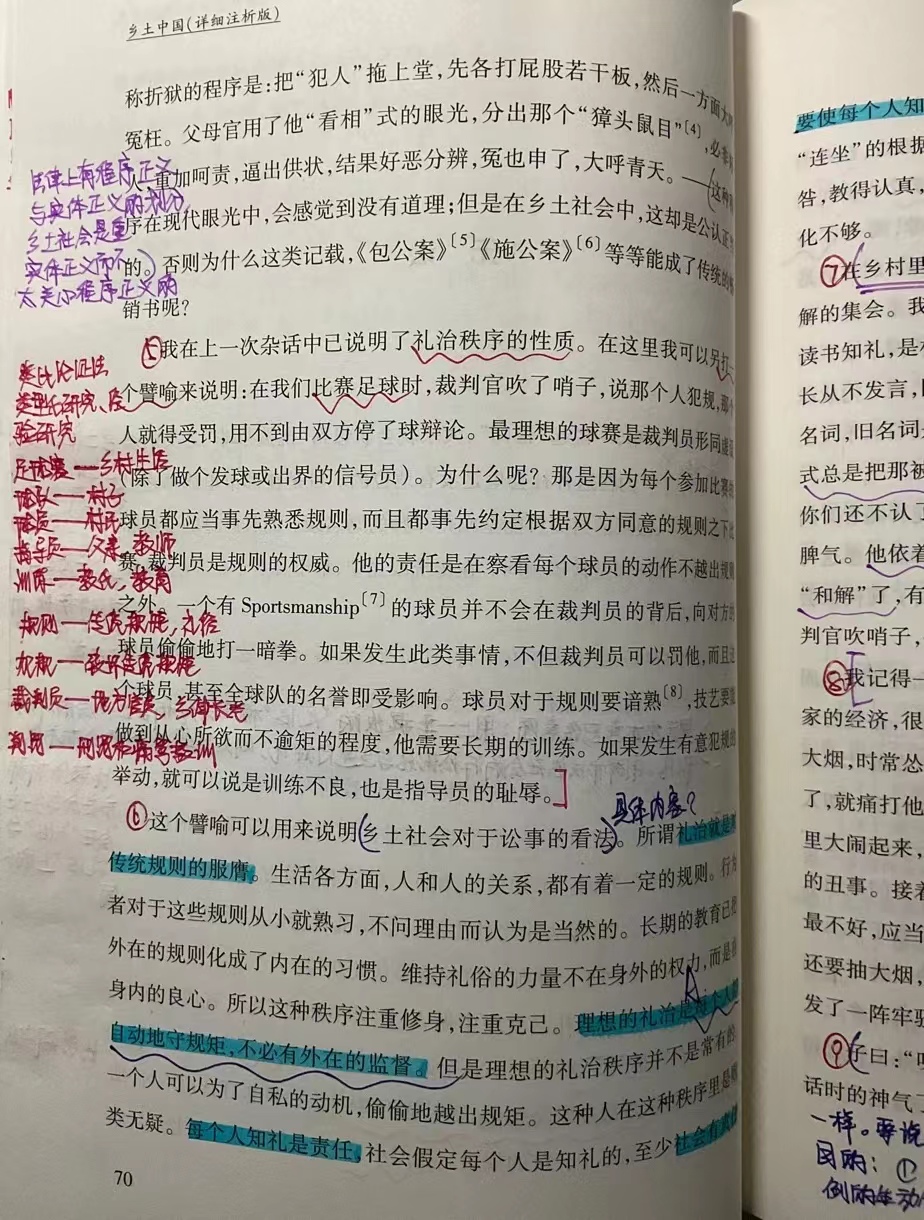 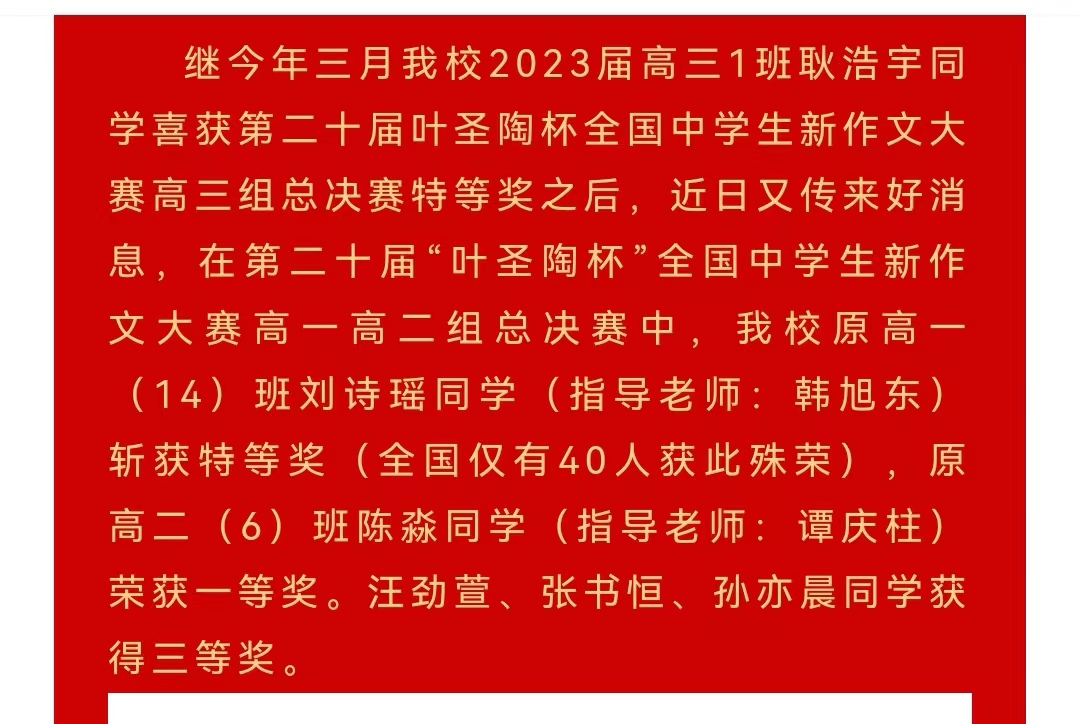 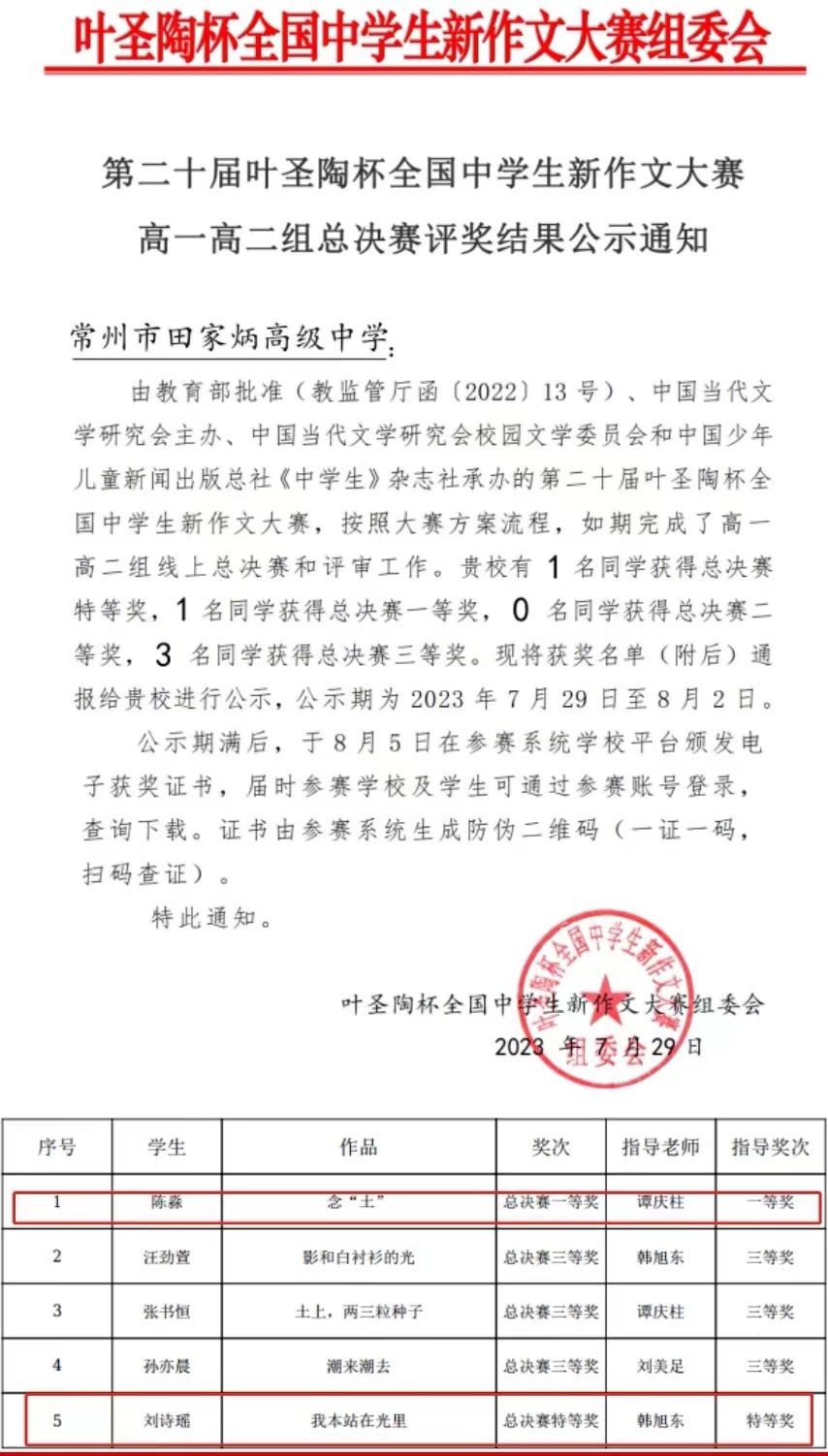 “叶圣陶杯全国
中学生
新作文
大赛”
总决赛
特等奖、
一等奖
“全国中学生科普科幻作文大赛”一、二、三 等奖
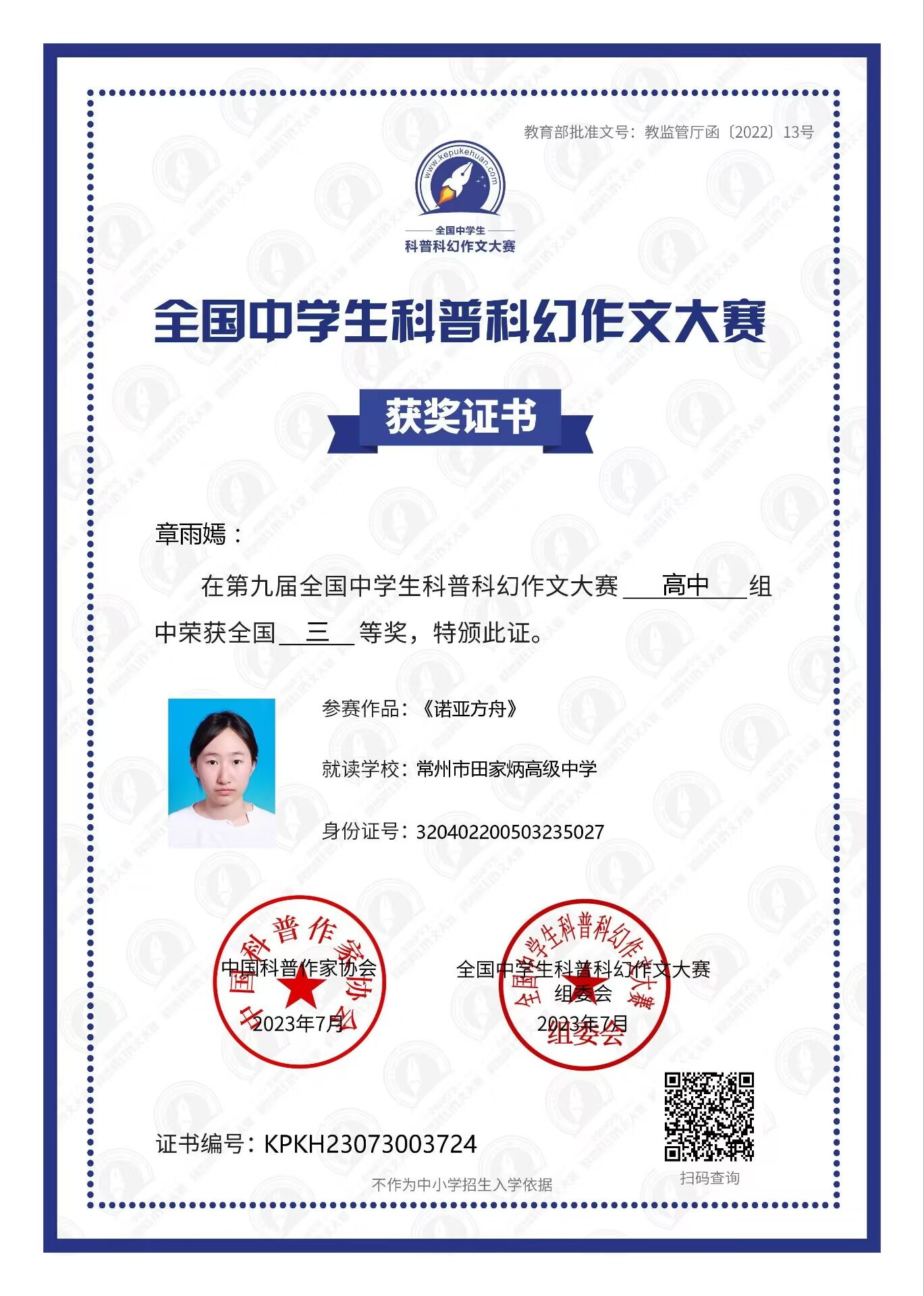 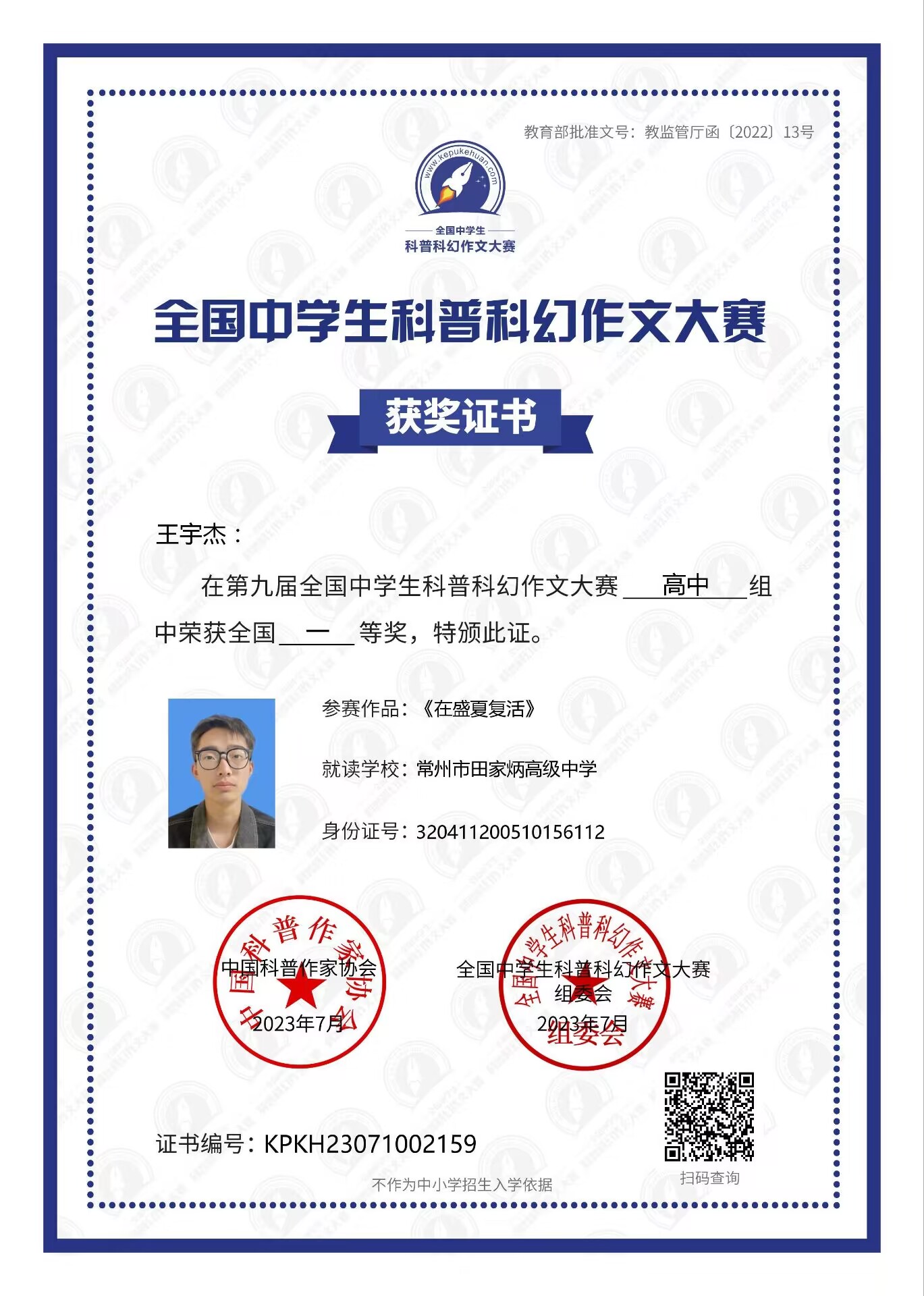 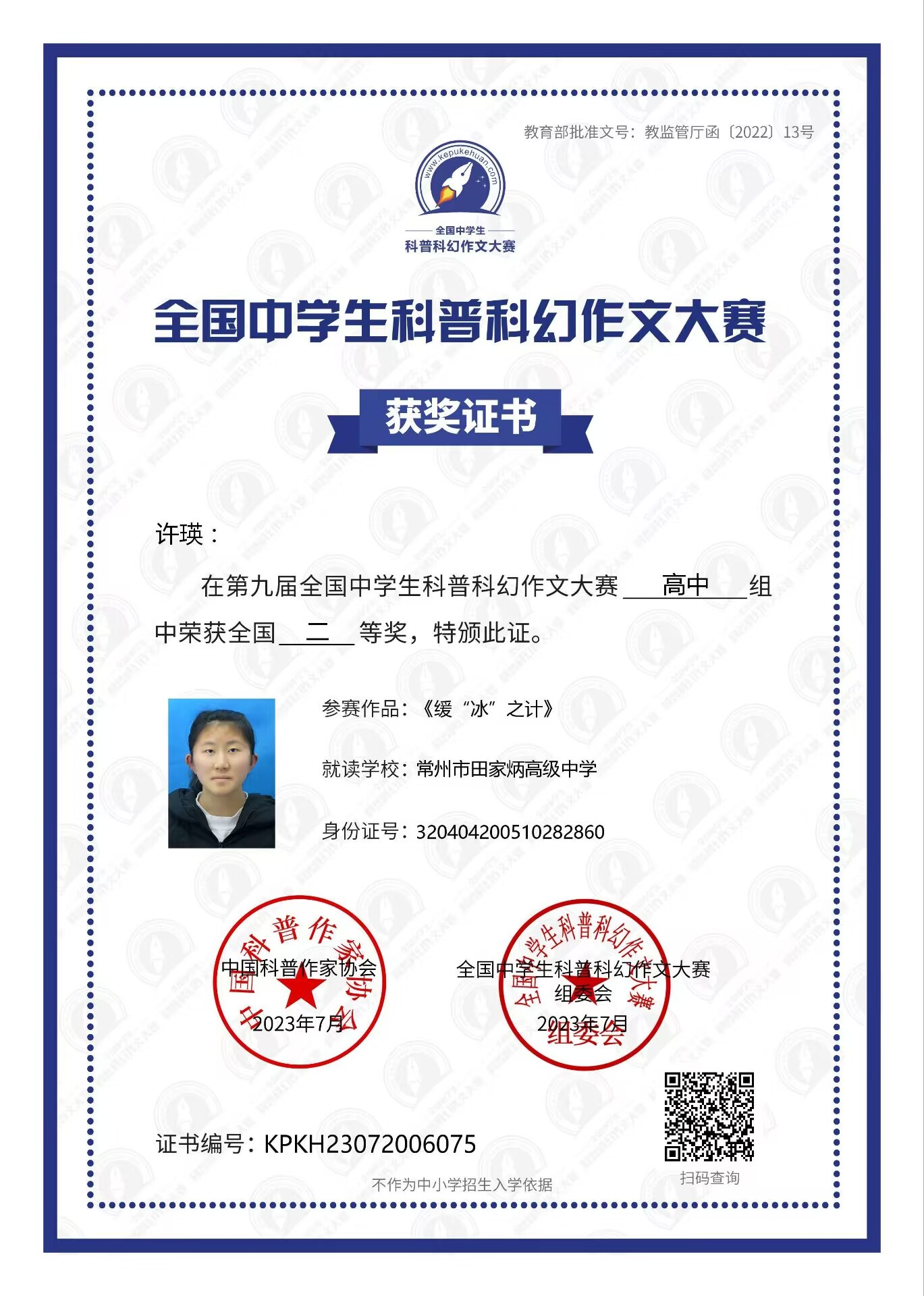 十、存在的问题与后续研究展望
（一）反思研究过程中存在的问题
1、对统编版新教材展开读写共生研究的热情和主动性还不够高，一定程度上阻碍了课题研究向纵深发展。
2、课题研究还停留在较为浅显的层次，还只是一些零散的经验积累，比如过程性评价设计还未能在三个年级建立完整的、体现三个年级不同层次发展需求的递推式的评价体系。
3、归纳总结的能力不强，课题反思过于单薄，对研究中的经验难以从理论上进一步提升。
（二）后续研究展望
1、进一步明晰研究的边界，聚焦更精细的研究对象。
2、完善读写共生教学策略在语言表述上的精确程度。
3、设计更具体的“读”、“写”方面的研究任务。
4、在读写共生的操作主体上可作进一步研究。
5、在“读写共生”实施效果的评价方面，还要进一步
        根据高中三个年级各学段的不同要求，体现更清晰的
        标准和梯度。
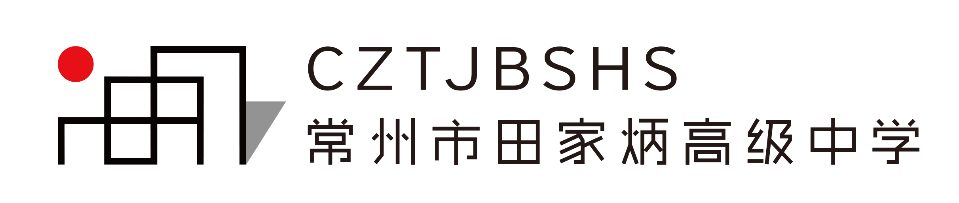 感谢专家聆听
恳请批评指正
www.islide.cc